PRICE INFLATION:
QE vs. COVID
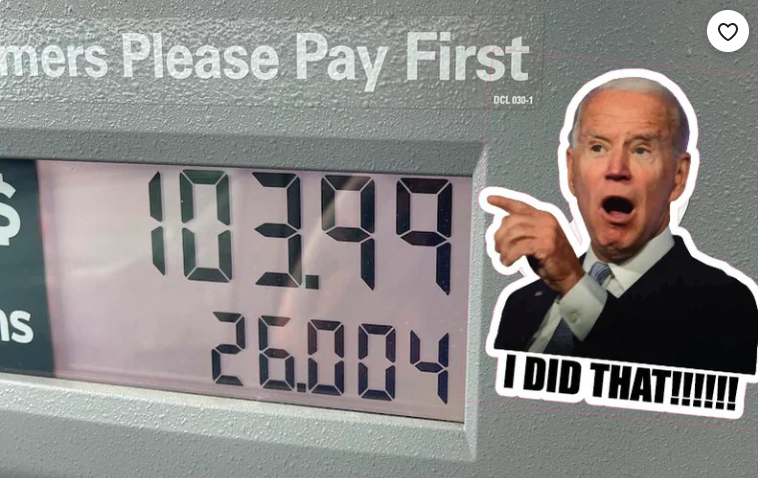 Robert P. Murphy
Mises University 2022
OUTLINE
A) QE didn't lead to high CPI inflation, Covid did
B) Popular explanations (and their problems)
C) M1 and M2 behaved differently
Federal Reserve's Asset Purchases
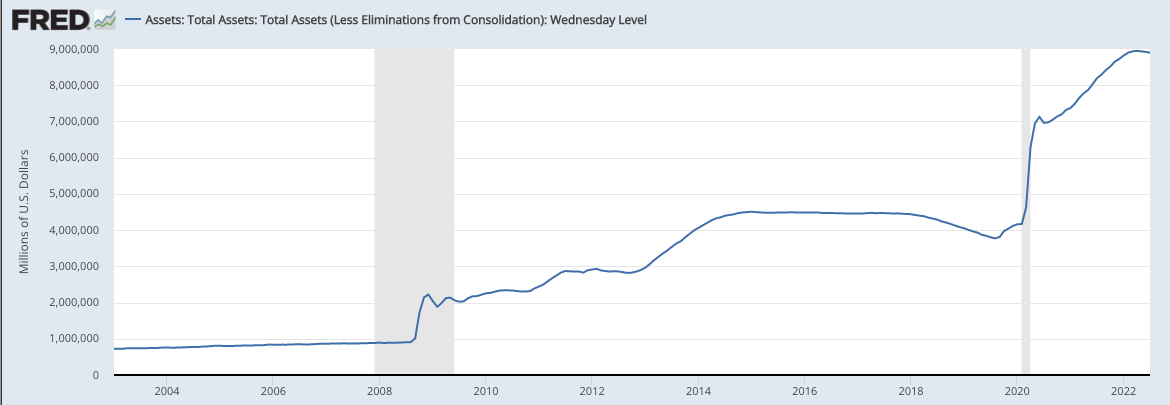 Covid
QE 3
QE 2
QE 1
12-month Growth in
Consumer Price Index (CPI)
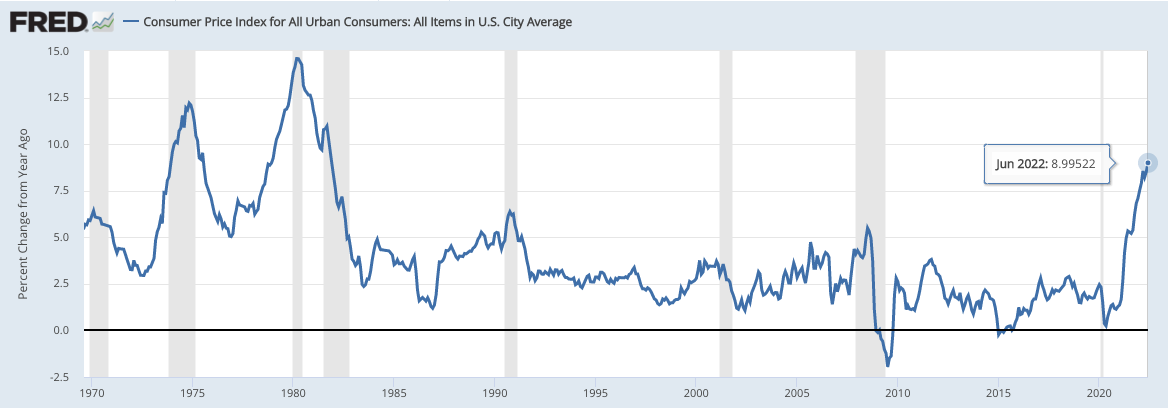 WHY DIDN'T QE LEAD TO LARGE CONSUMER PRICE INFLATION?
Popular Explanations:
 "They use tricks to hide the true (consumer price) inflation rate."
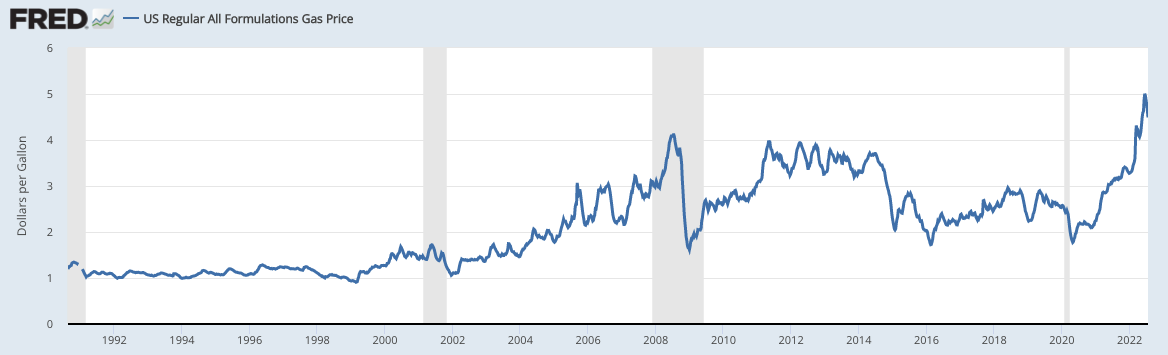 But contrast with the counterfactual!
Popular Explanations:
 "Banks didn't lend out the new money; it sat bottled up in reserves."
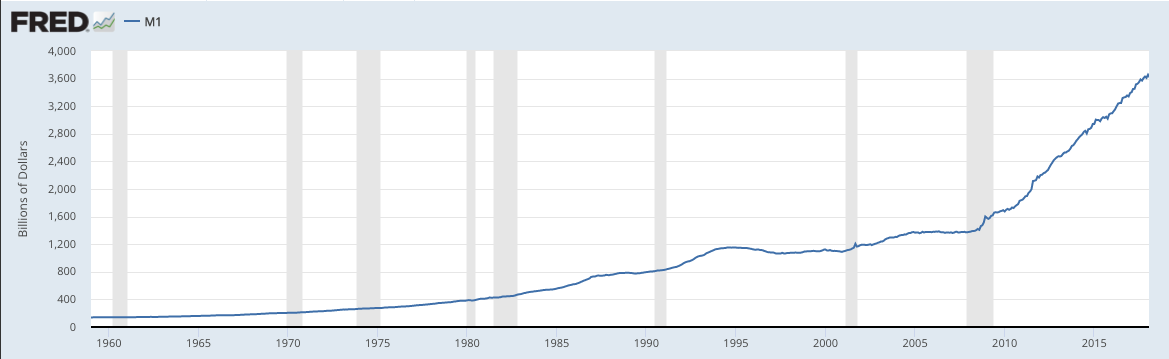 Popular Explanations:
 "The new Fed money went into the stock market, not consumer goods."
$1000 in checking
accountext
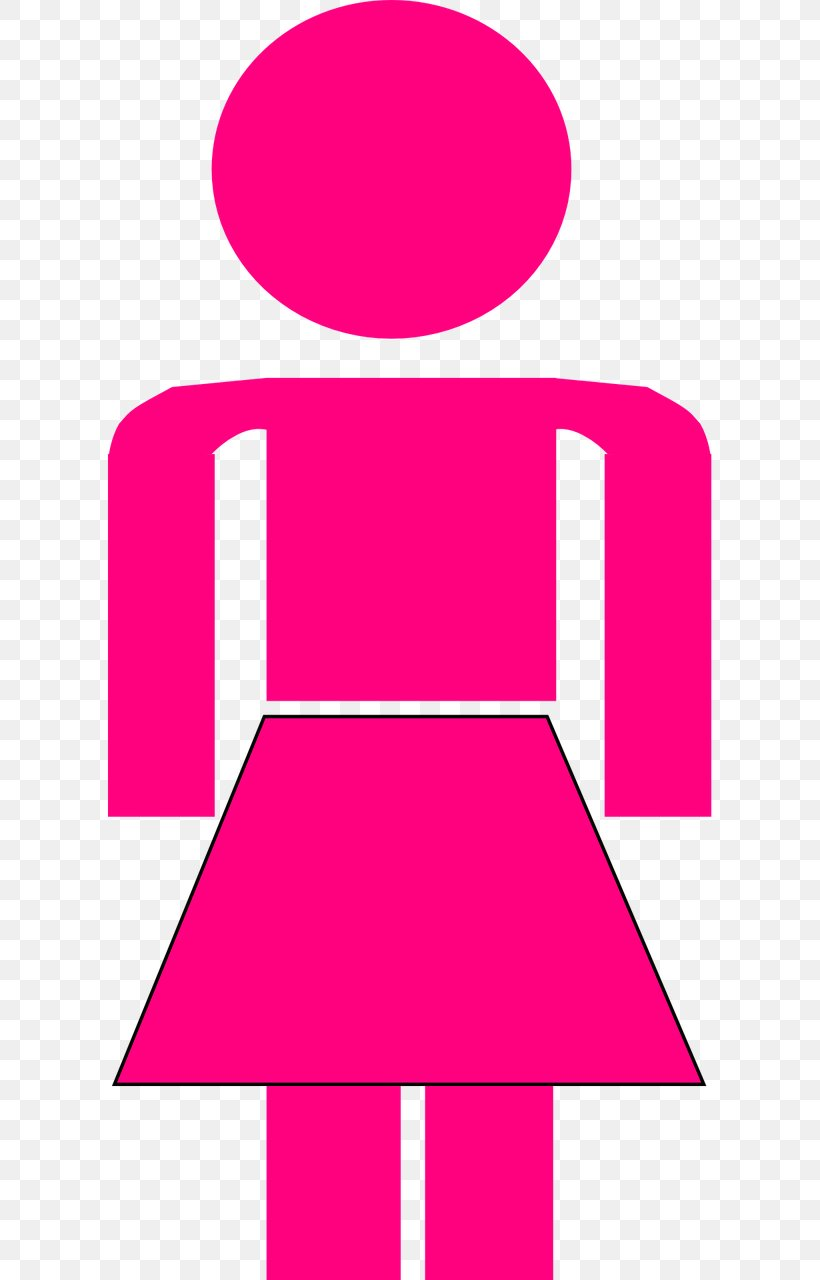 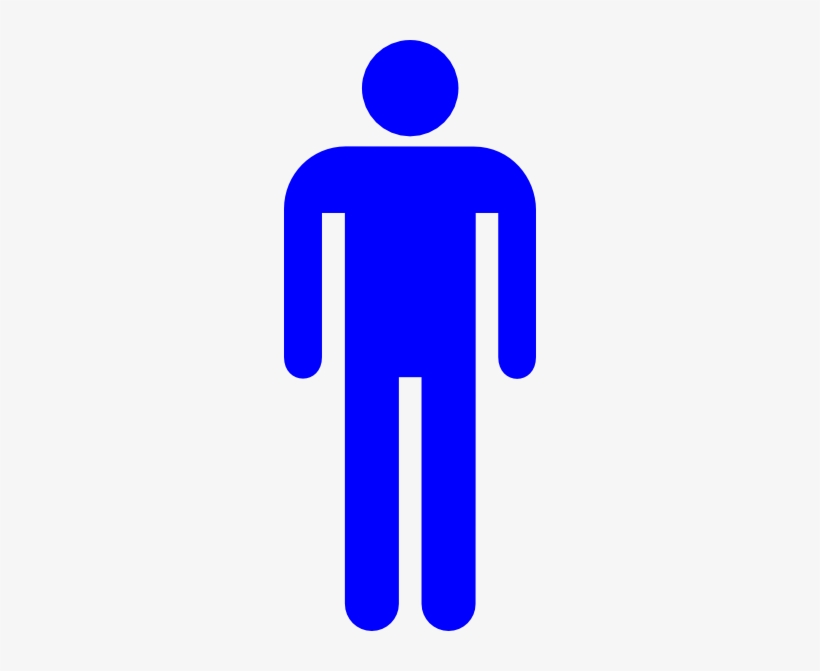 10 stock shares market value $80 eachext
10 stock shares market value $100 eachext
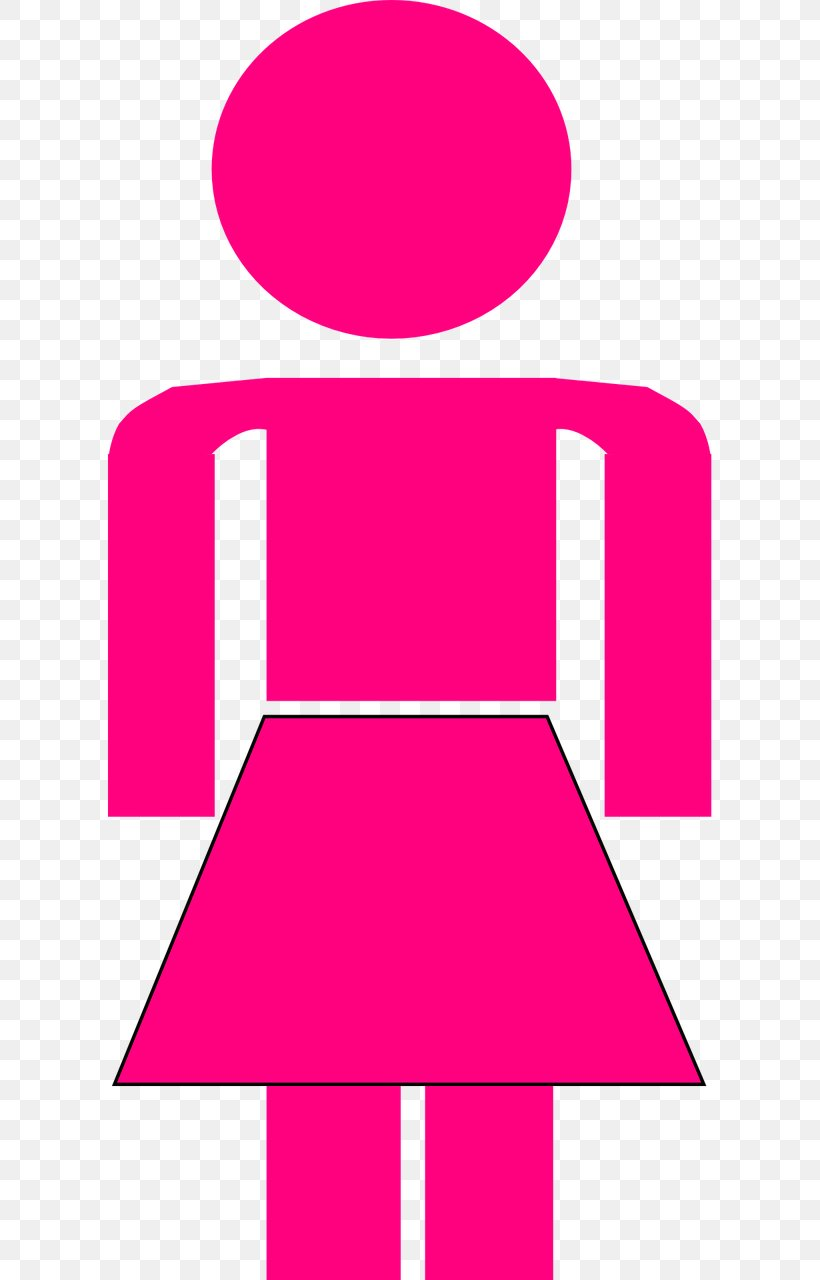 $1000 in checking
accountext
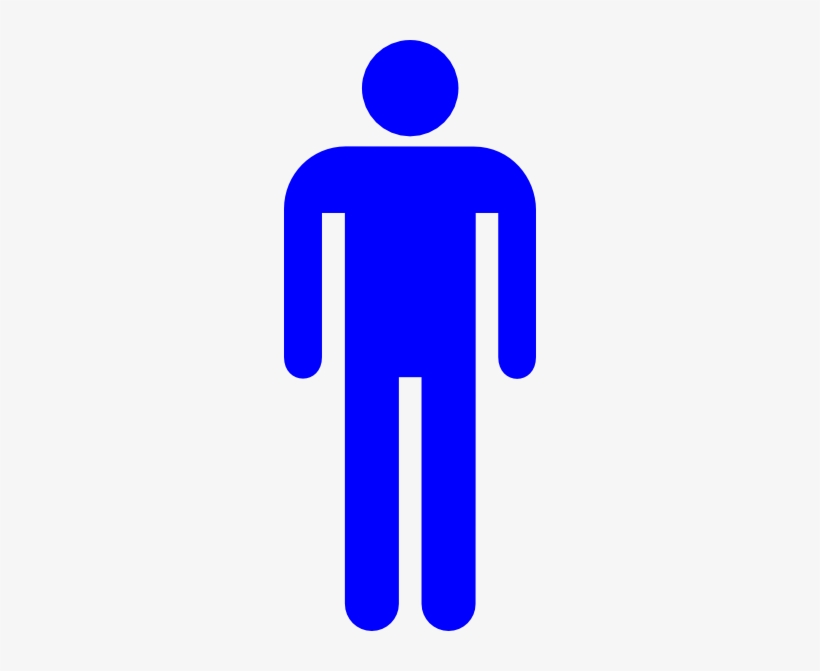 M1 vs. M2
 M1 (pre-2020) defined as currency in hands of the public, plus demand deposits (checking account balances), and some other very liquid items.
 M2 defined as M1 plus some other items such as Retail Money Market Mutual Funds (MMMFs).
Retail MMMFs Then vs. Now:
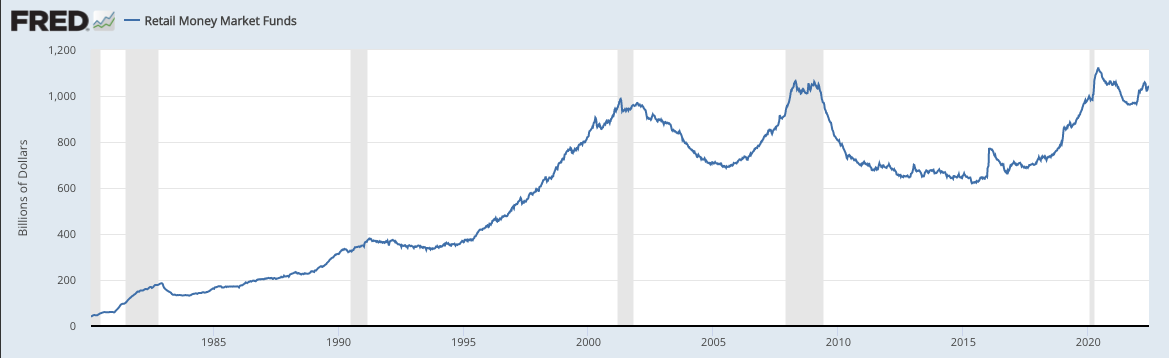 Growth Rates in M1 & M2,
QE vs. Covid:
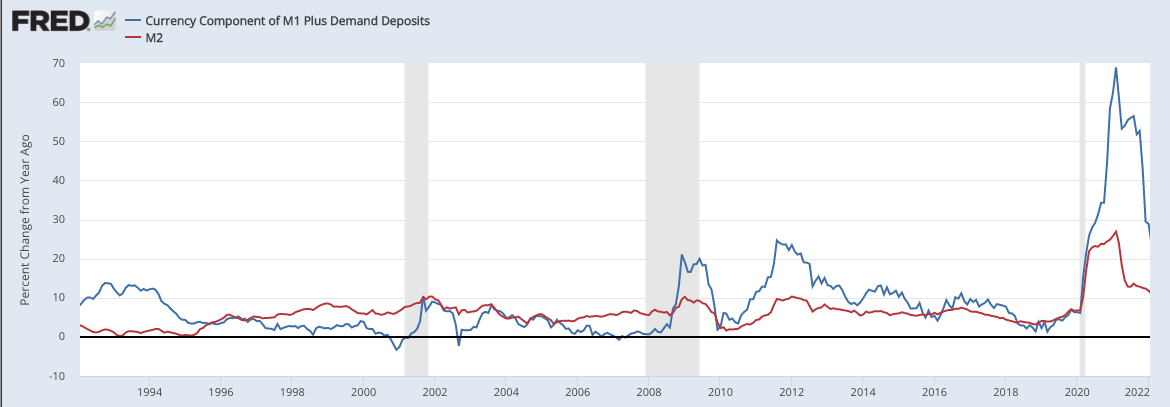